Tuesday 23rd February 2021
OLI: To write a short story
Success Criteria:
My story has a clear beginning, middle and ending
I have used ambitious adjectives
I have started my sentences in different ways
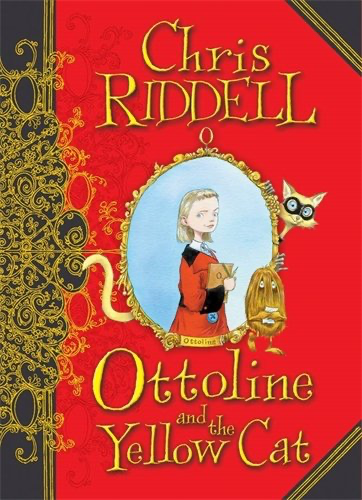 Read Chapter 1 of Ottoline and the Yellow Cat.
Look at pages 4 and 5
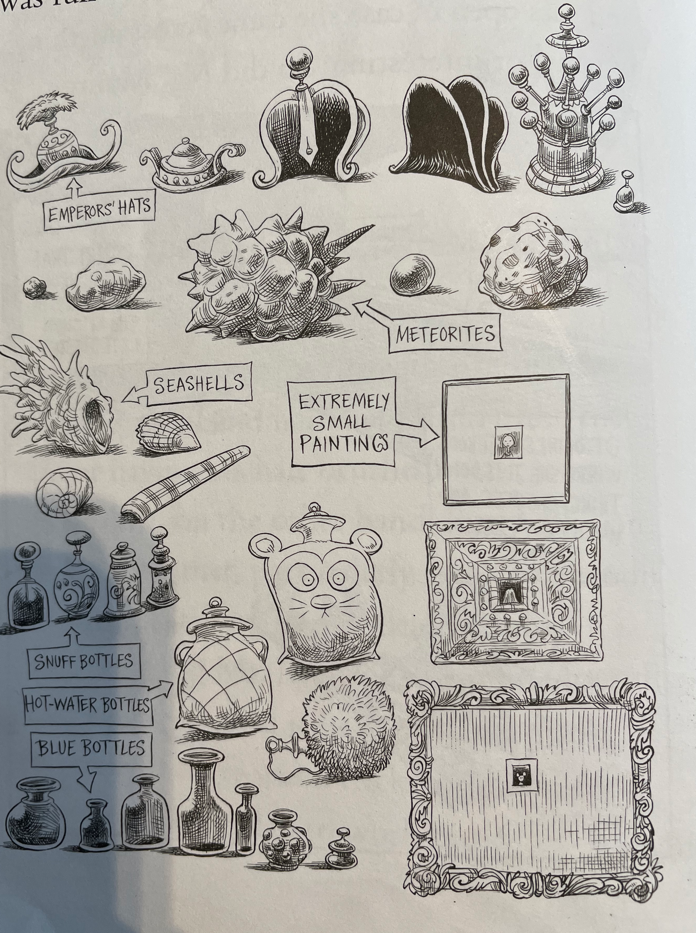 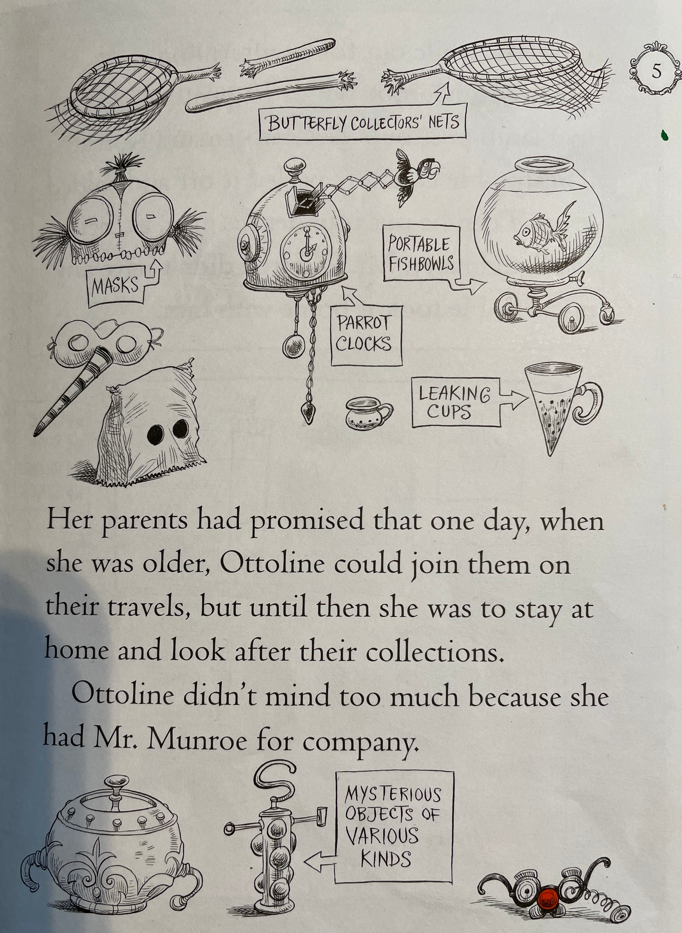 Look at the different treasures Ottoline’s parents brought back from their adventures. Choose an object and write a short story about how they found the treasure and where they were.
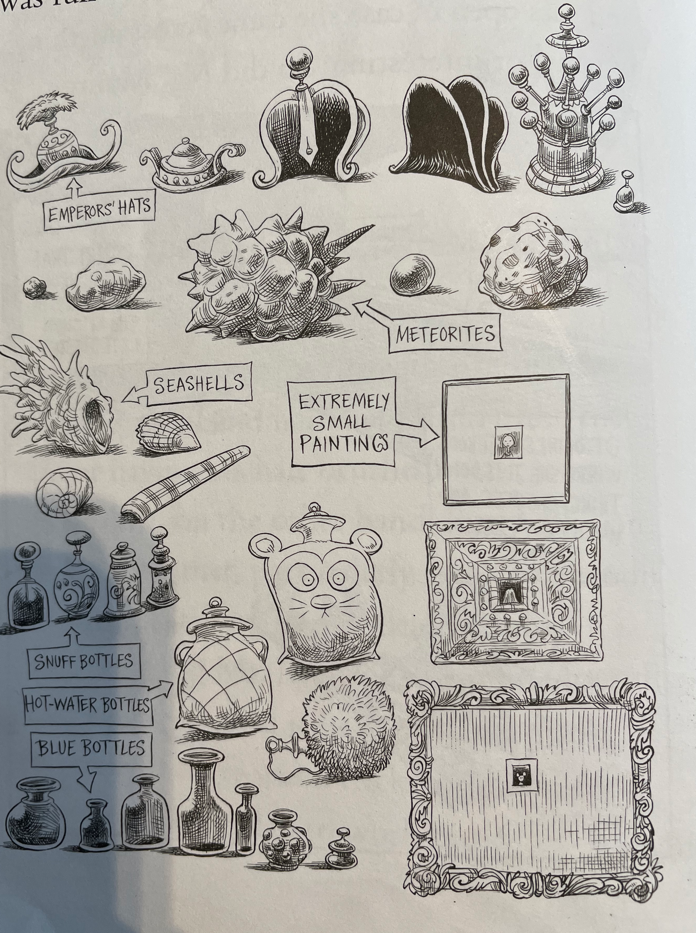 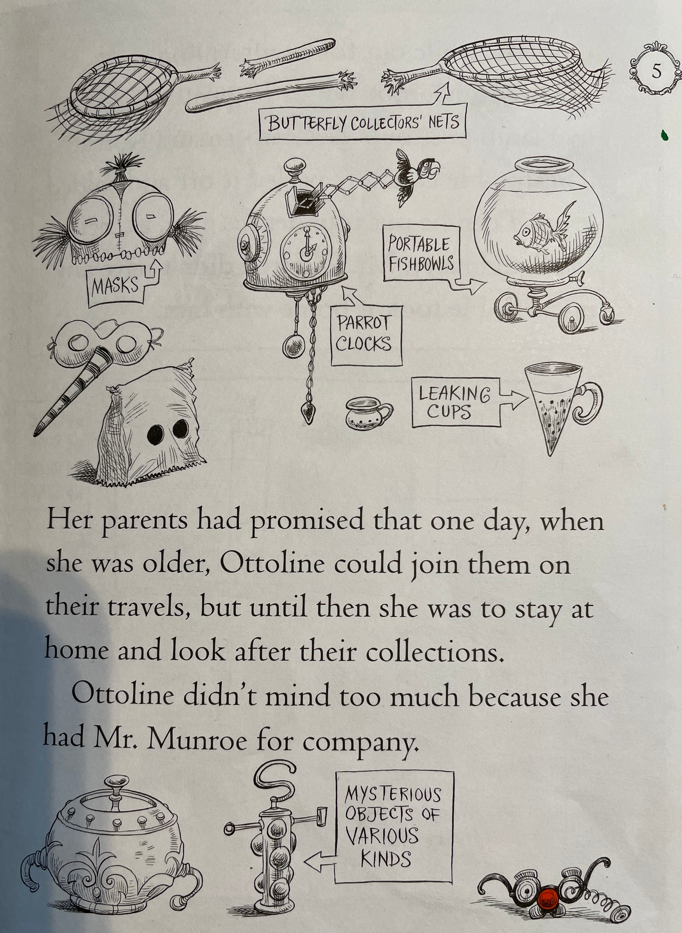 What would you choose?

Choose an object and write some ideas on your whiteboard about where and how it was found and  brought back to Ottoline.